Think  about
O
轨迹曲线
何为“曲线运动”？
v
曲线运动中速度的方向？
F与v不共线
物体做曲线运动的条件？
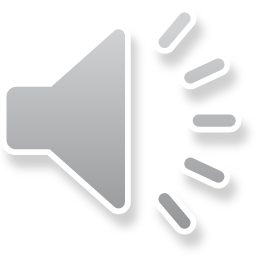 §5 曲线运动
5.2  Projectile Motion
(抛体运动)
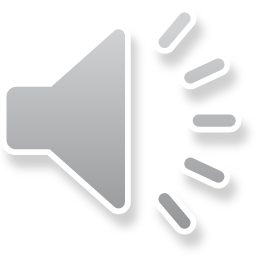 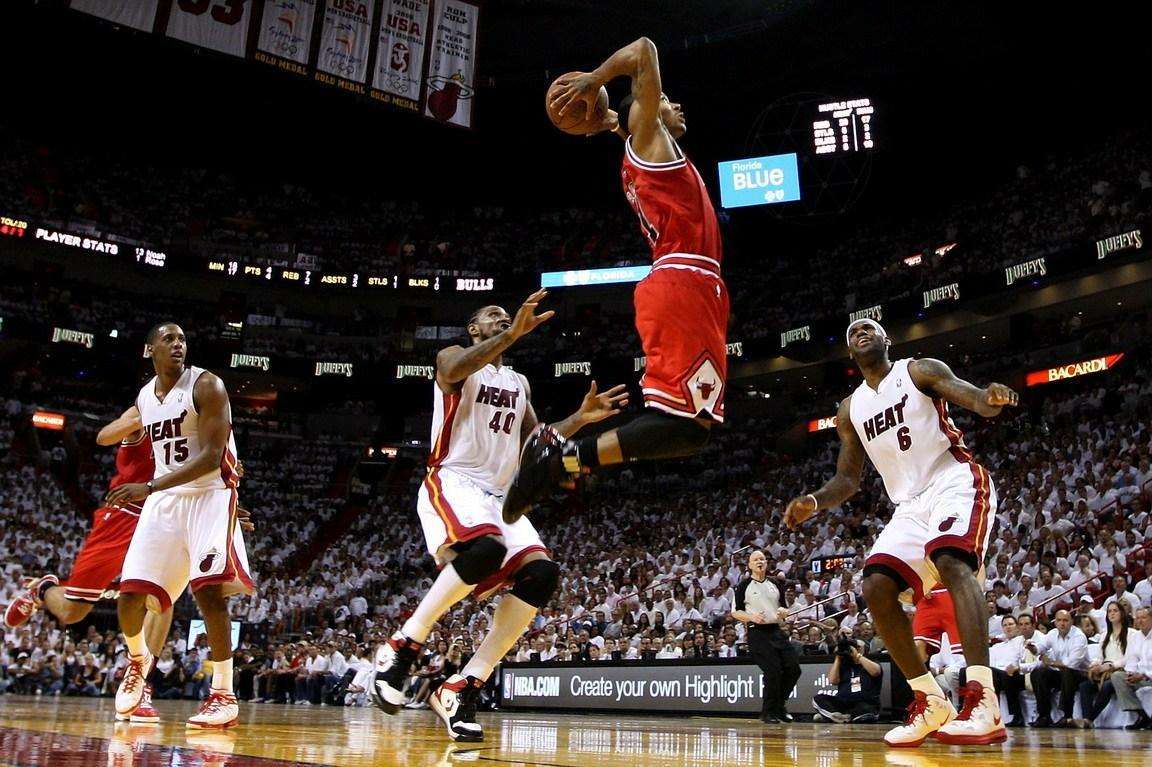 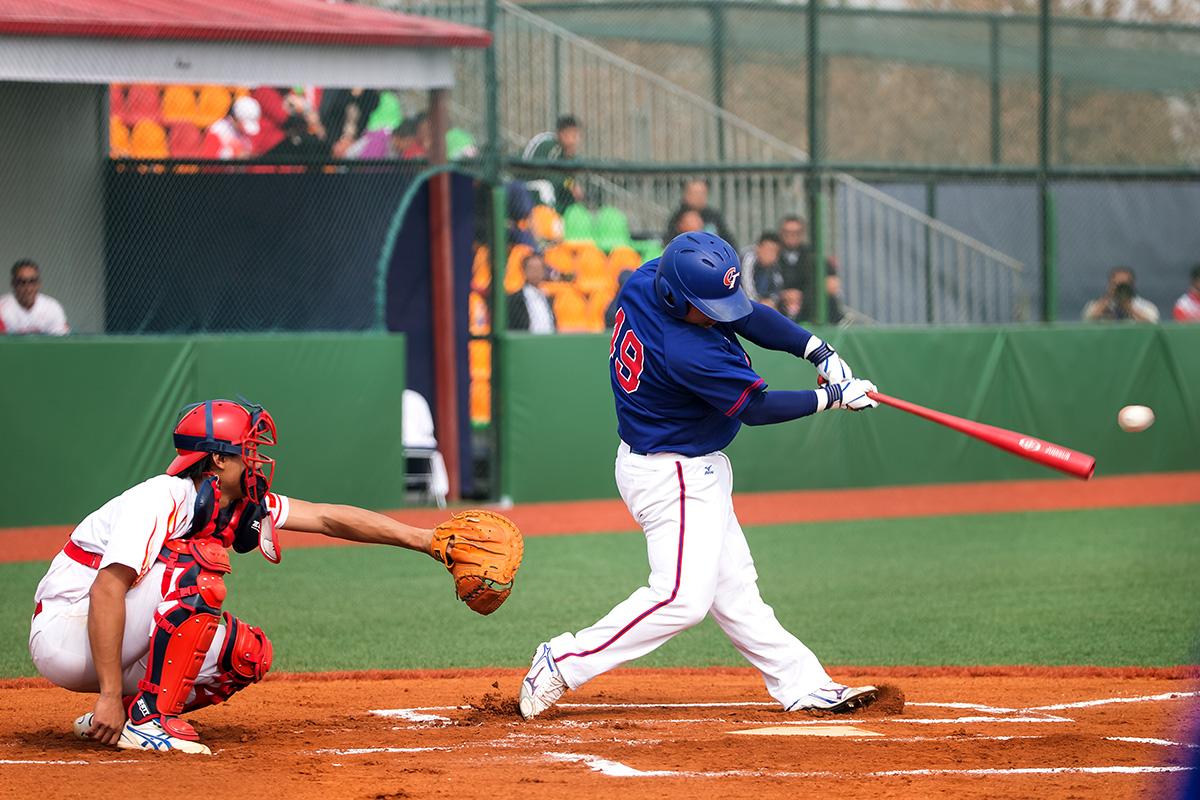 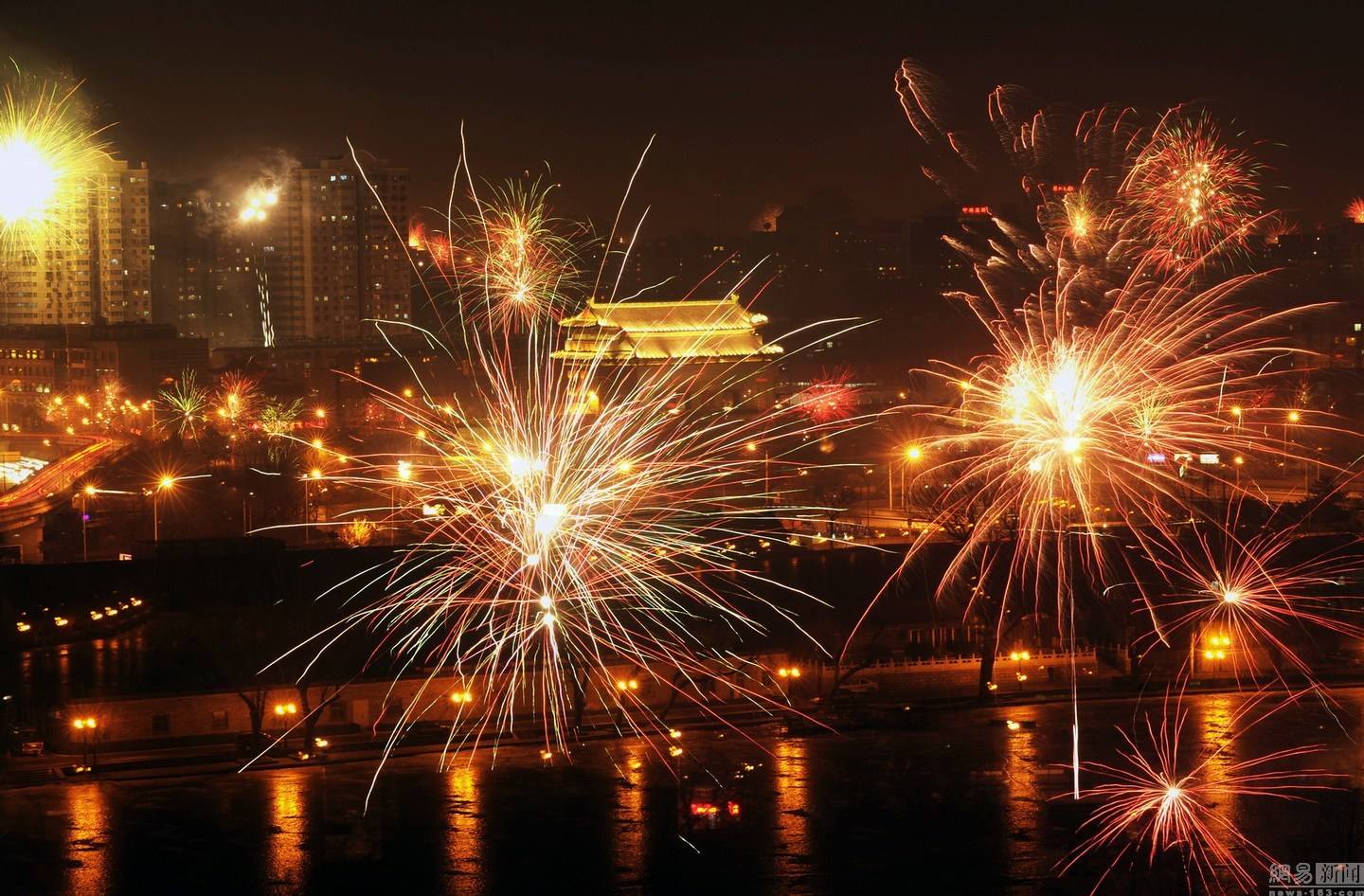 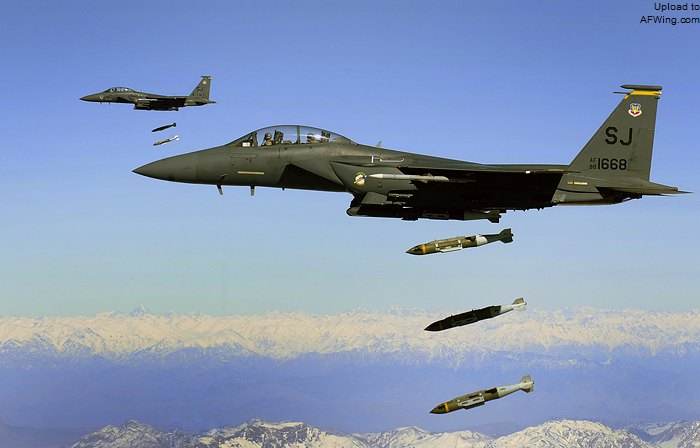 vi
（水平 or 倾斜）
抛体运动
仅受重力
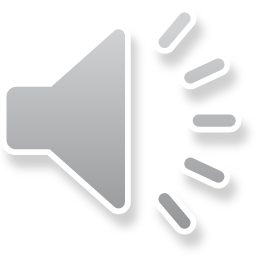 匀变速         运动
1、平抛运动 (Horizontal Projectile Motion)
***
vi 沿水平方向
曲线
a = g
例1、物体做平抛运动时，下列说法正确的是（      ）
A. 速度大小、方向均变化
B. 加速度大小、方向都不变
C. 加速度大小、方向都变化
D. 加速度大小不变、方向变化
AB
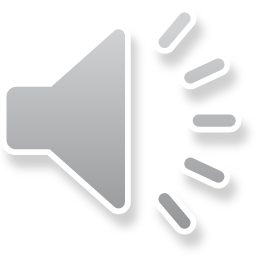 g
vi
Think  about
运动分解
如何研究曲线运动？
水平&竖直
如何分解平抛运动？
水平分运动？
竖直分运动？
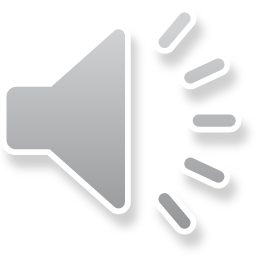 理论分析
初速度
受力情况
运动性质
水平
Fx = 0
vi
匀速直线
竖直
0
Fy = mg
自由落体
实验验证
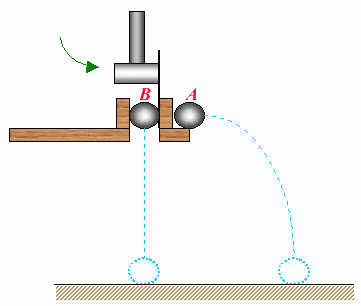 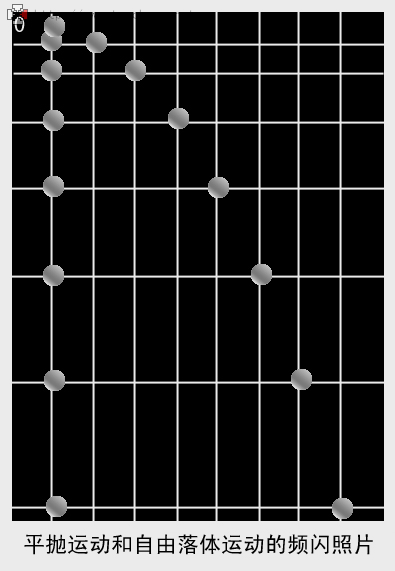 B
A
平抛竖落实验
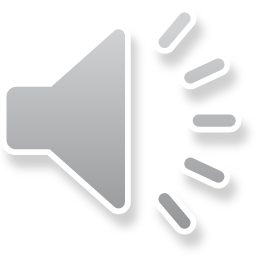 ***
parabola
vi
x
2、平抛运动性质
O
x
α
y
水平：匀速直线
s
vx
竖直：自由落体
P
β
3、平抛运动规律
y
vy
v
位移
速度
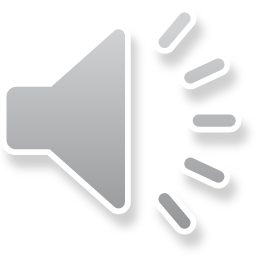 例2、一飞机水平匀速飞行，从飞机上每隔1 s释放一枚炸弹，先后释放4枚，不计空阻，则4枚炸弹在空中任意时刻（      ）
A. 总排成抛物线，它们的落地点等间距
B. 总排成抛物线，落地点不等间距
C. 总在飞机正下方排成竖直线，且落地点等间距
D.总在飞机正下方排成竖直线，且落地间距不等
C
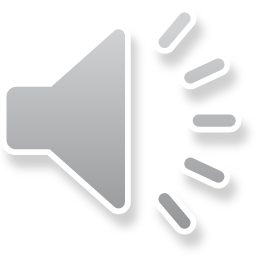 [Speaker Notes: 【典型问题之飞机投弹】系列问题思考：1. 一枚炸弹离开飞机后，在空中的运动特点？运动轨迹？2. 多枚炸弹离开飞机后，地面观测者看到它们的排列方式？飞机上的观测者看到的排列方式？3. 既然炸弹离开飞机后，都在做平抛运动，为什么多枚炸弹没有排列在一条抛物线上，而是排在一条直线上？4. 多枚炸弹落地的情况？即地点、间隔距离、时间等各炸弹轨迹一样，都是抛物线，但依次平移。]
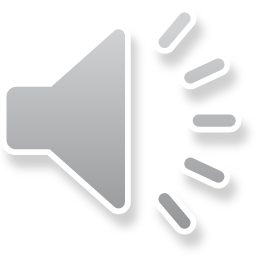 匀速直线
竖直上抛
4、斜抛运动
y
viy
B
vi
vix
θ
A
x
O
g
水平方向
滞空时间
竖直方向
最高点 (B)
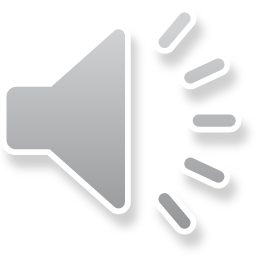 匀变速         运动
parabola
§5  曲线运动
§5.2  Projectile Motion
1、平抛运动 (Horizontal Projectile Motion)
a = g
vi 沿水平方向
2、平抛运动 性质
曲线
水平：匀速直线
竖直：自由落体
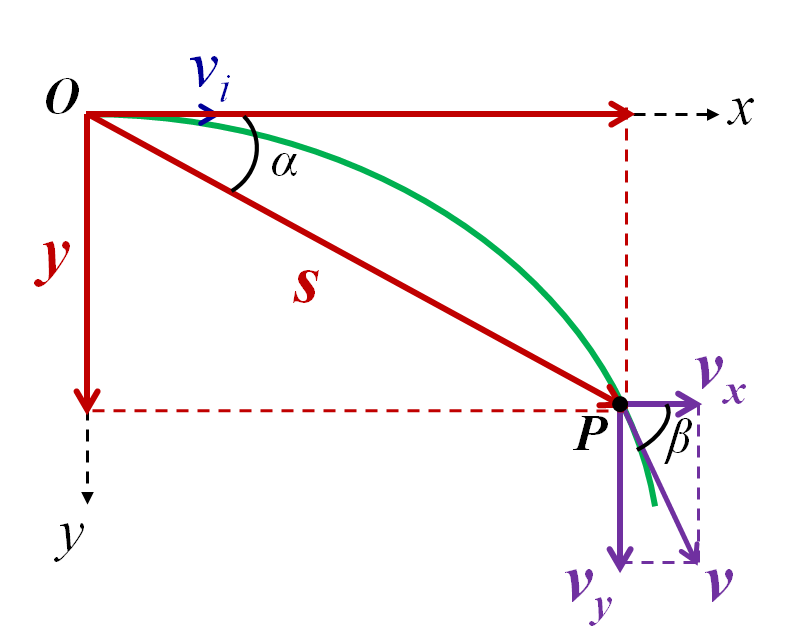 3、平抛运动 规律
速度
位移
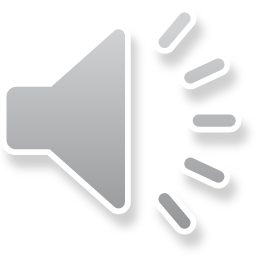